Sport places and equipment
Vocabulary
Match the places to the words.
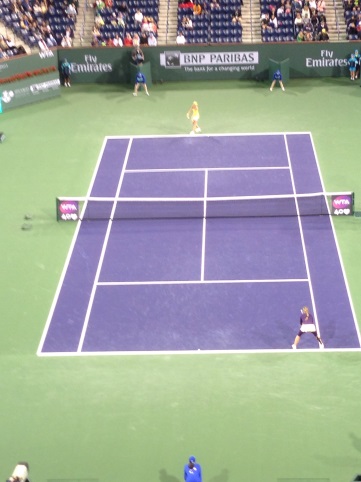 a  track

a rink


a court


a pool
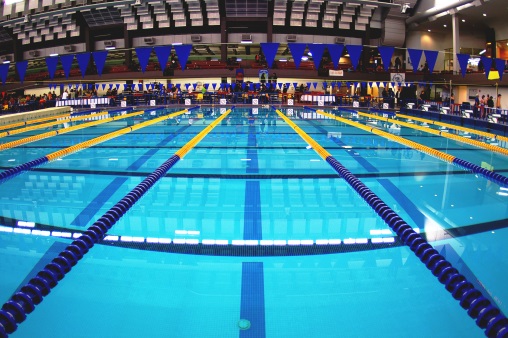 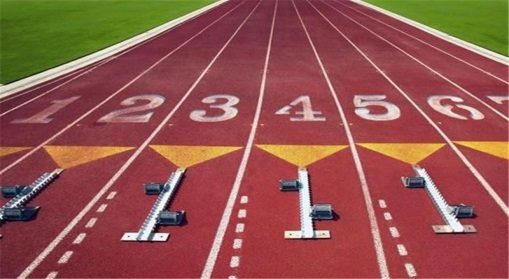 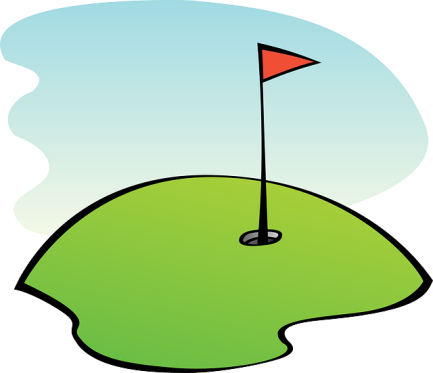 a pitch

a course

an alley

a ring
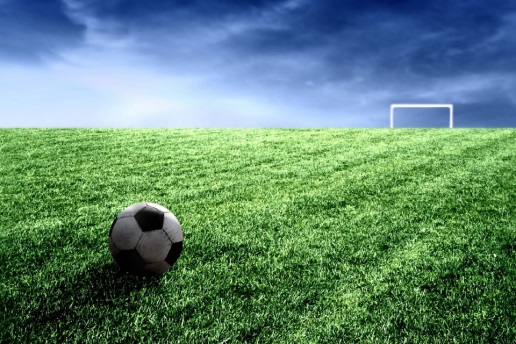 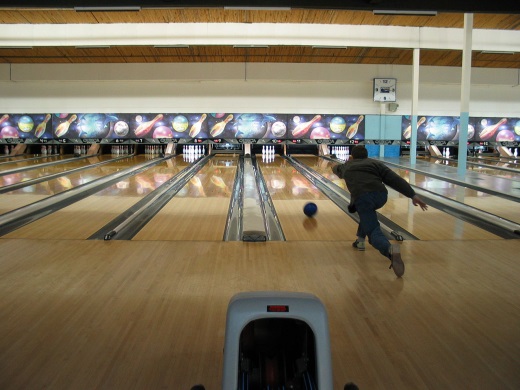 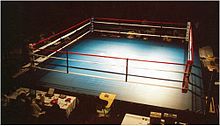 Label the pictures
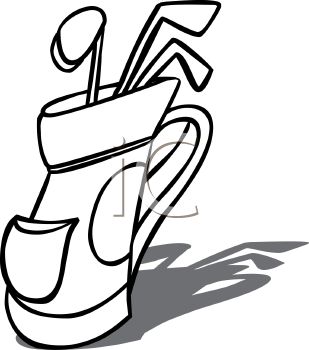 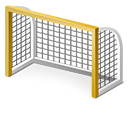 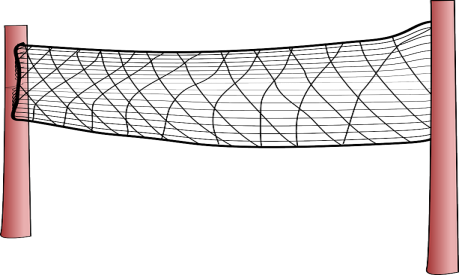 a goal
a net
a racket
clubs
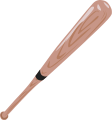 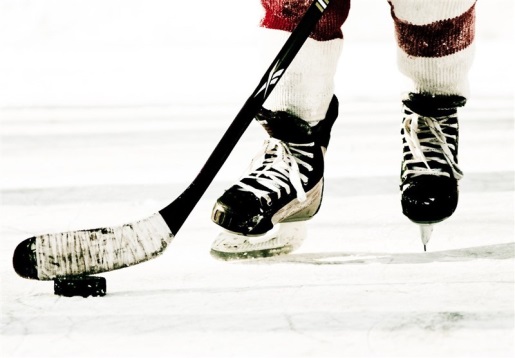 a bat
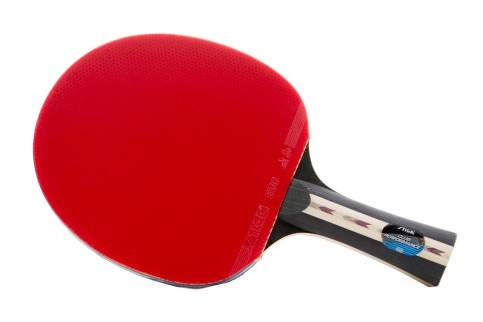 a stick and a puck
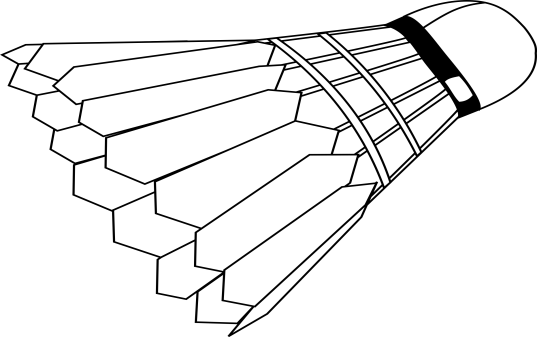 a shuttlecock
Match the sports to the places
swimming 

athletics, motor racing


tennis, badminton,         basketball, volleyball


ice hockey, skating
a pool
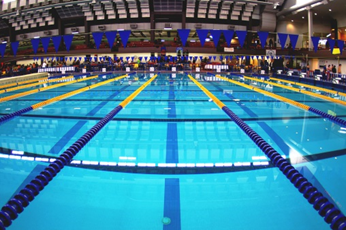 a track
a court
a pool
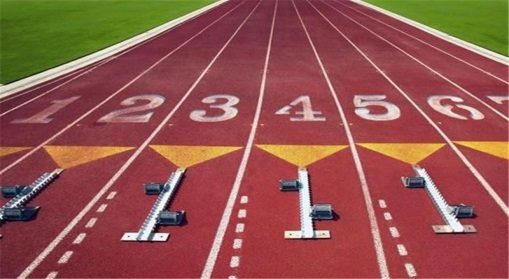 a court
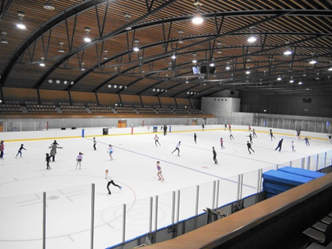 a track
a rink
a rink
football, hockey, rugby


bowling


golf


boxing, wrestling
a pitch
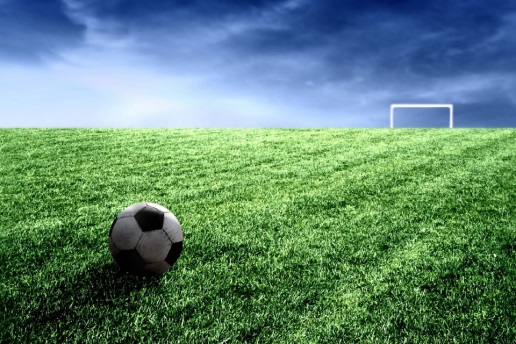 an alley
a course
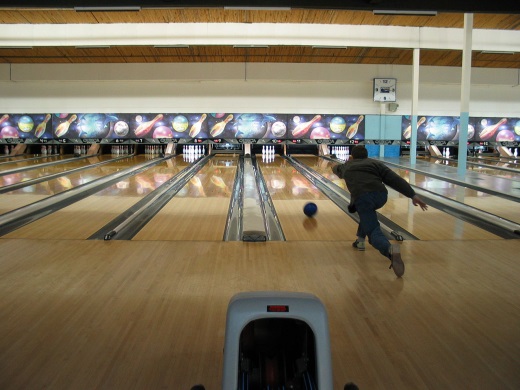 a pitch
a course
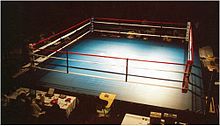 an alley
a ring
a ring